Дидактическая игра по ПДД из фетра.
Составитель Карпенко Марина Викторовна воспитатель борского детского сада «Теремок».
Актуальность игры в том , что дети – это особая категория участников дорожного движения. И, конечно же , мы –
 воспитатели , профилактике данного вида происшествий должны уделять особое внимание.
Игра – один из важнейших видов деятельности ребенка, в процессе игры развивается внимание, память, воображение, вырабатываются навыки и привычки. Она делает досуг содержательным, учит творить и не бояться ошибиться.
Я в своей практике использую многофункциональное панно , которое помогает знакомить детей с правилами дорожного движения, тем самым формируя у них навыки правильного поведения на дорогах.
Цель игры : 
-Развивать стремление детей к изучению правил дорожного движения.
  Задачи :
- Активизировать и закрепить знания о видах транспорта.
-Совершенствовать представление о безопасном поведении на улицах и дорогах.
 -Способствовать созданию положительного эмоционального настроения.
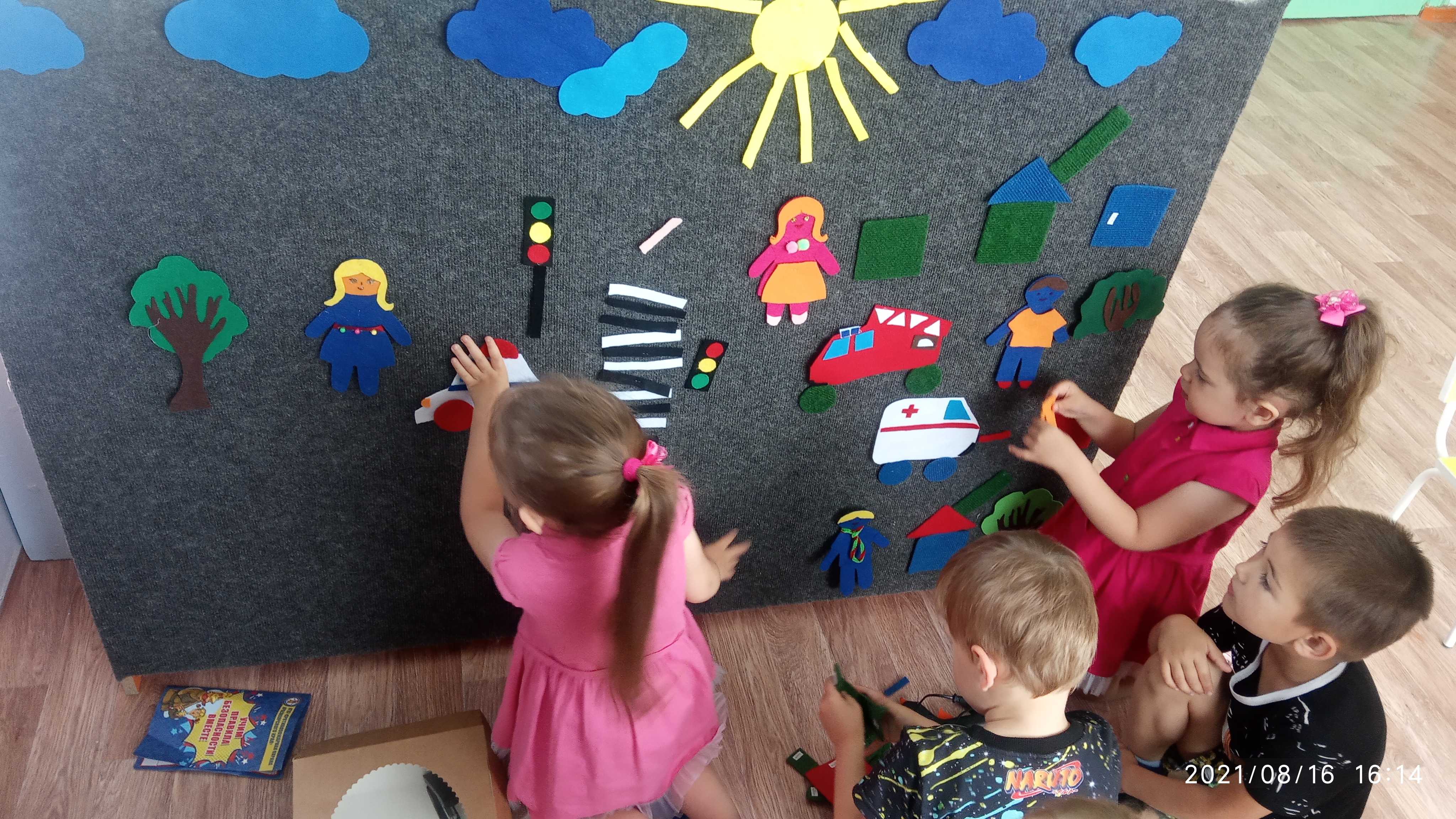 Данное пособие можно использовать на занятиях по ПДД и в свободной игровой форме.
Методы и технологии , применяемые в работе с детьми в Д\И :
-Моделирование опасных и безопасных дорожных  ситуаций.
-Технология игрового обучения .
-Метод наблюдения и беседы.
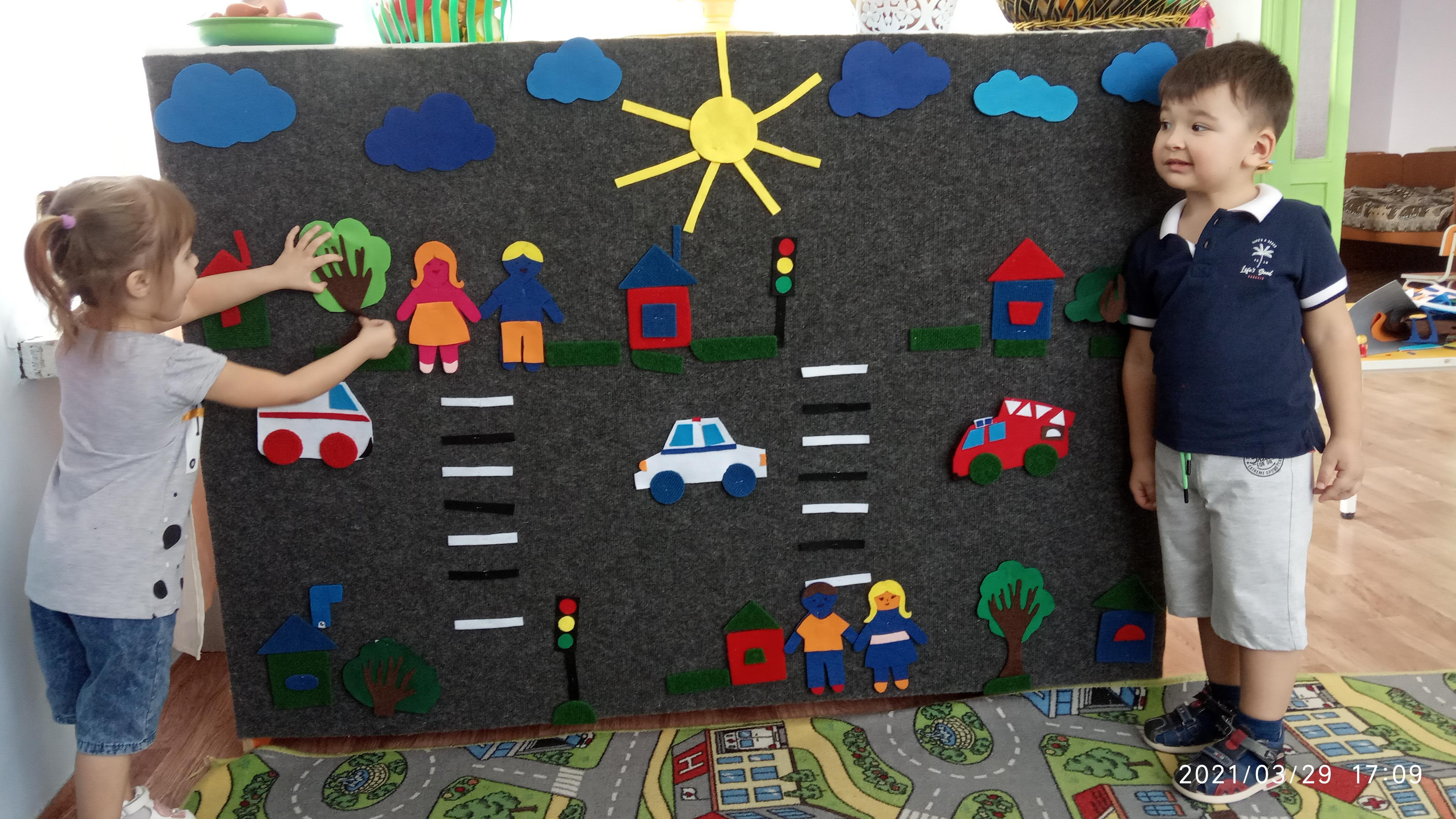 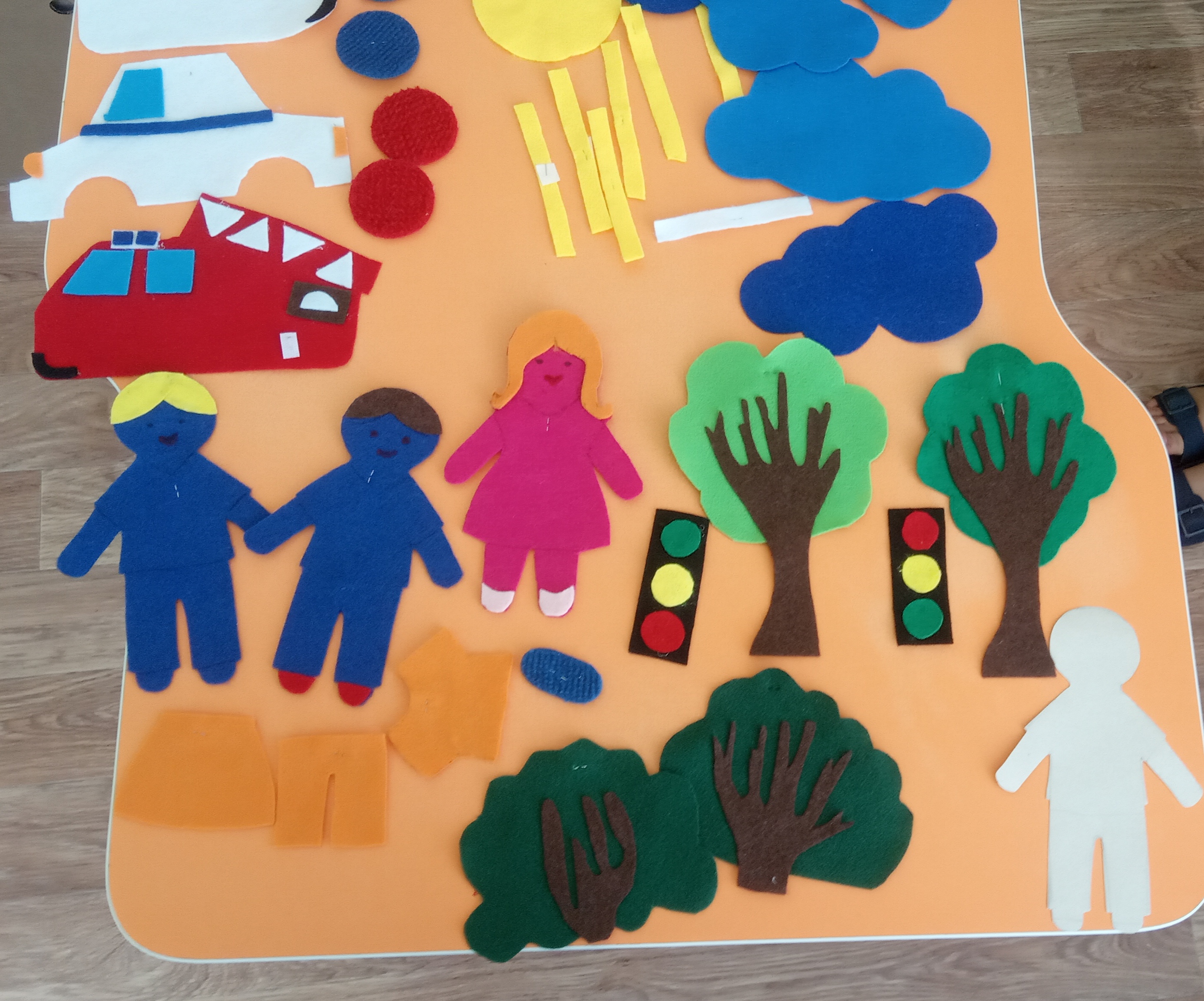 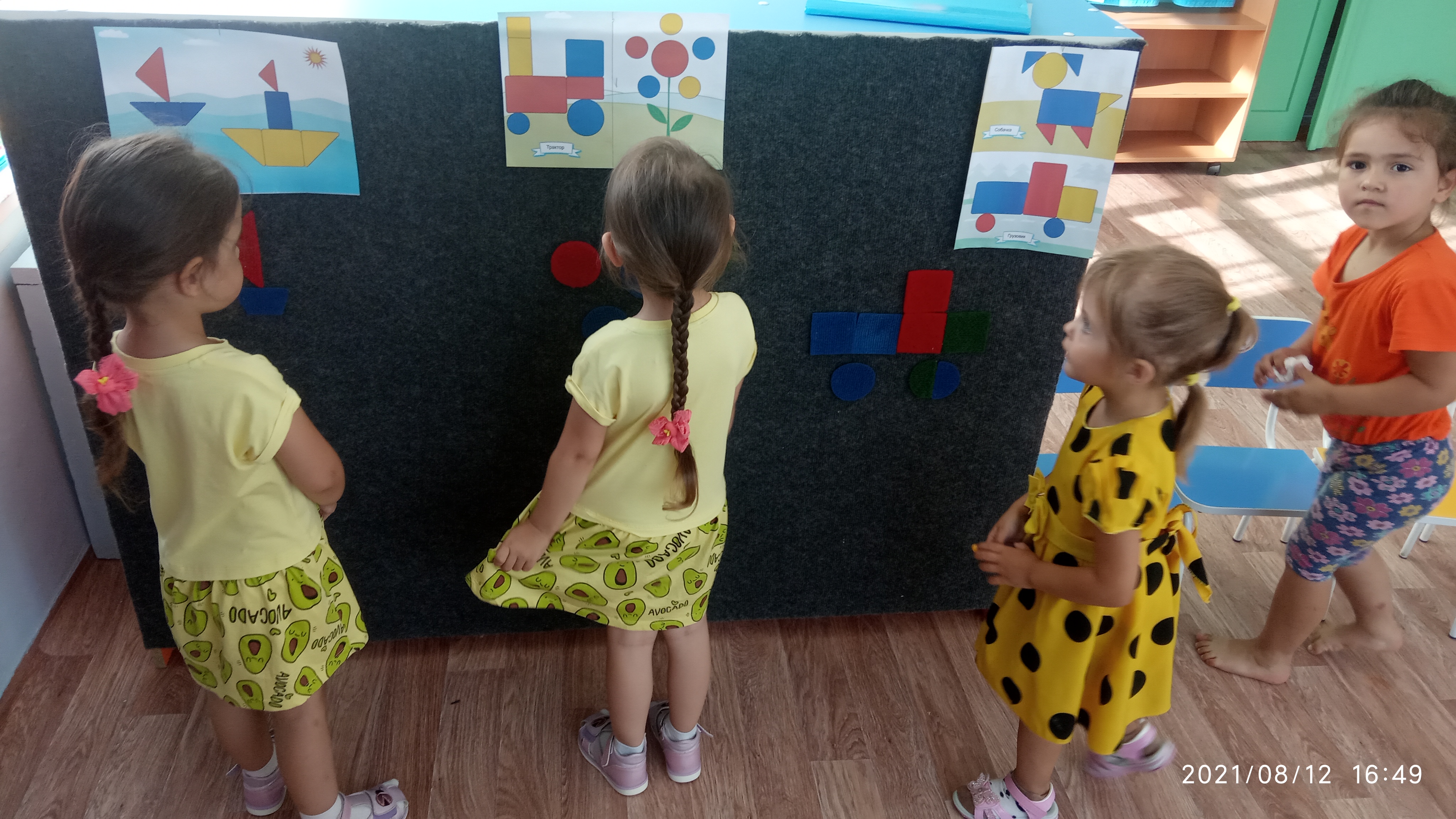 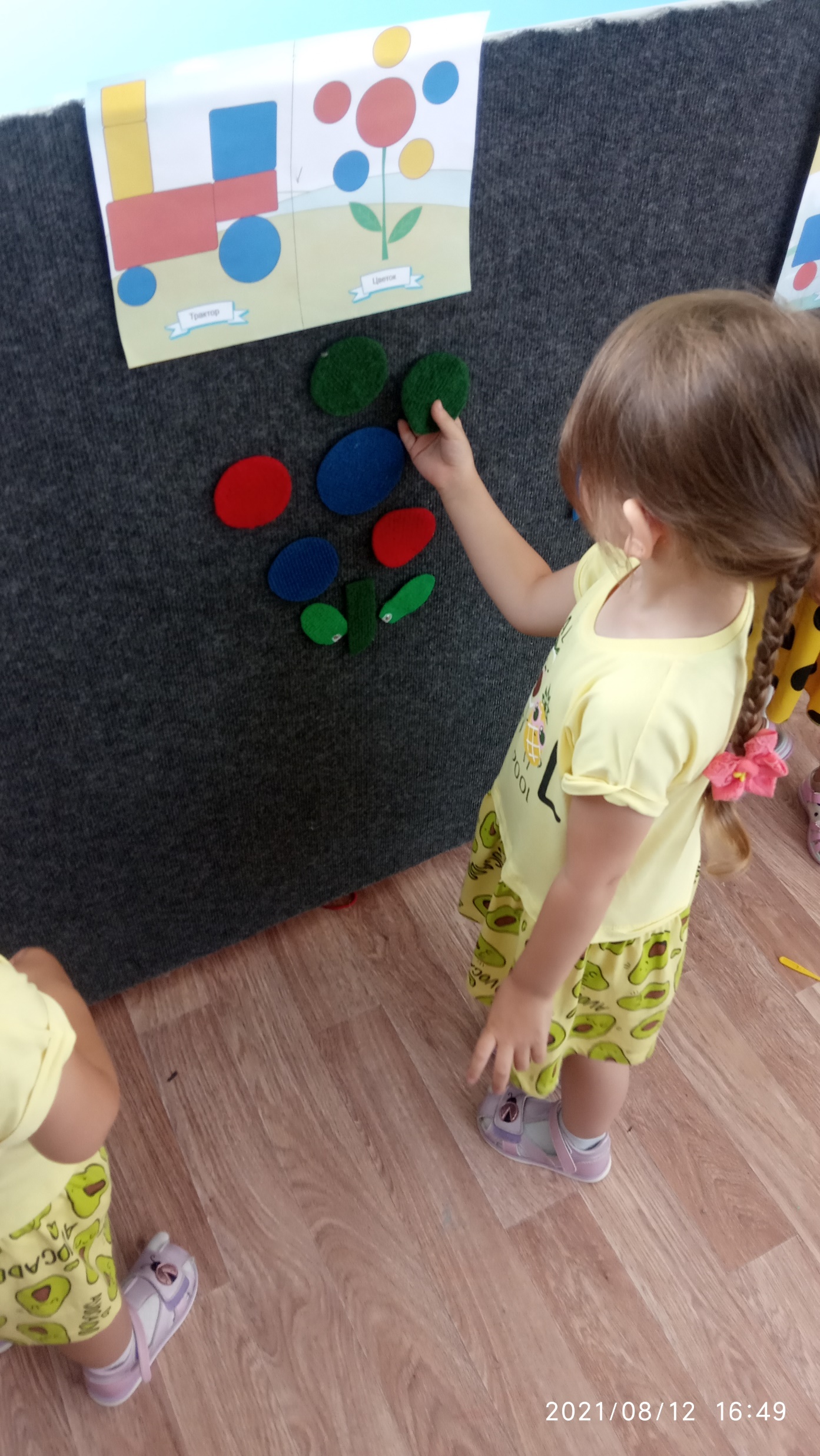 Вариант 2 Д\и с блоками Дьенеша.
Такое многофункциональное панно отличное дополнение к уголку по ПДД.
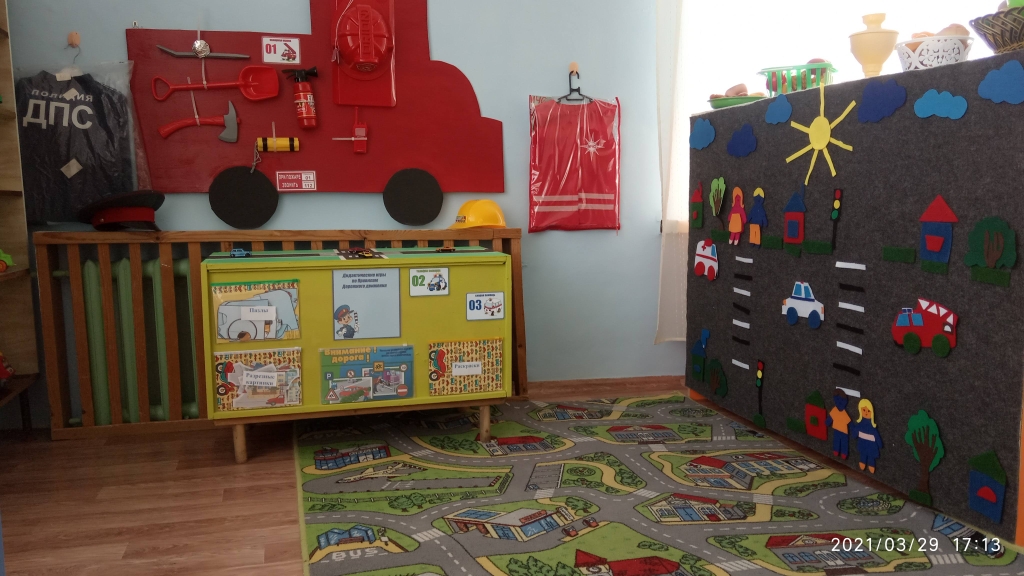 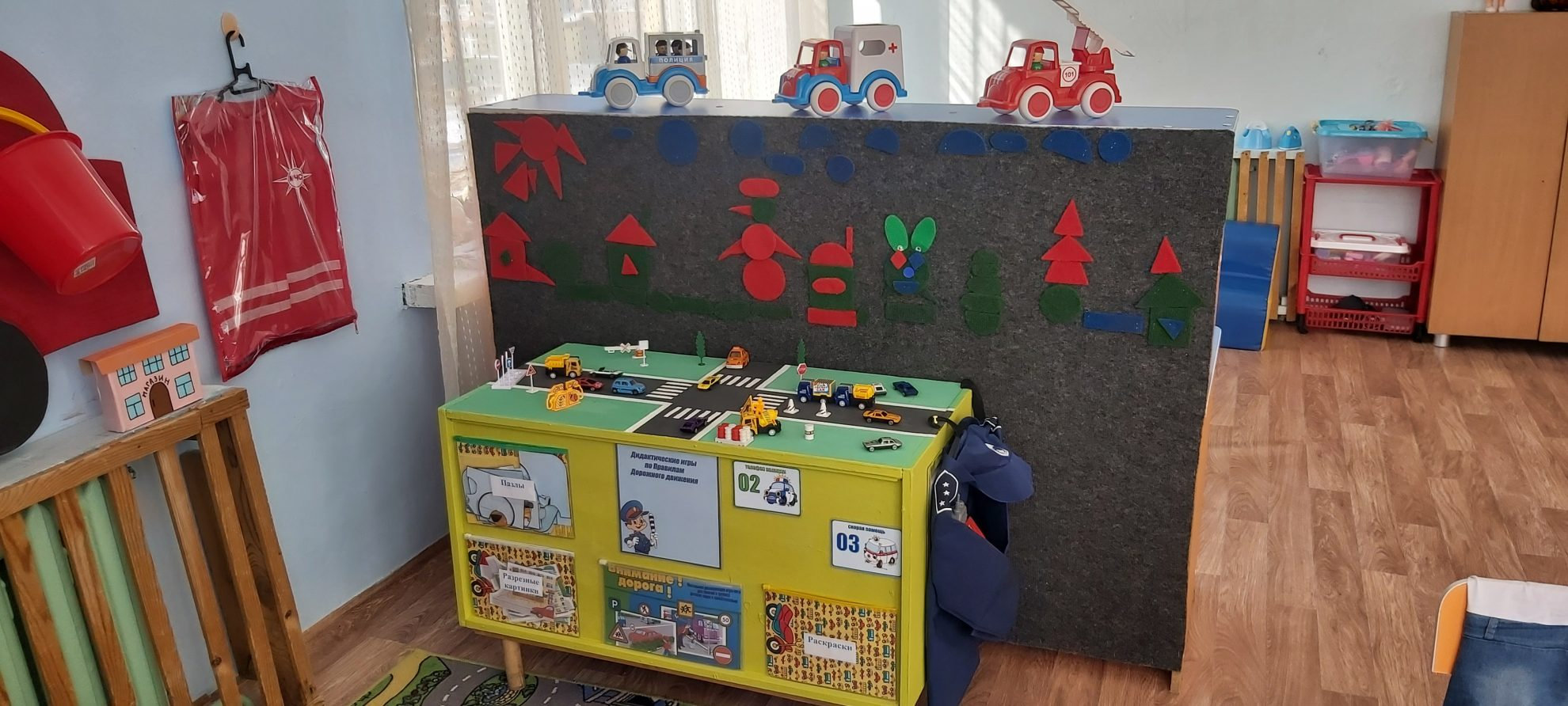 Спасибо за внимание!